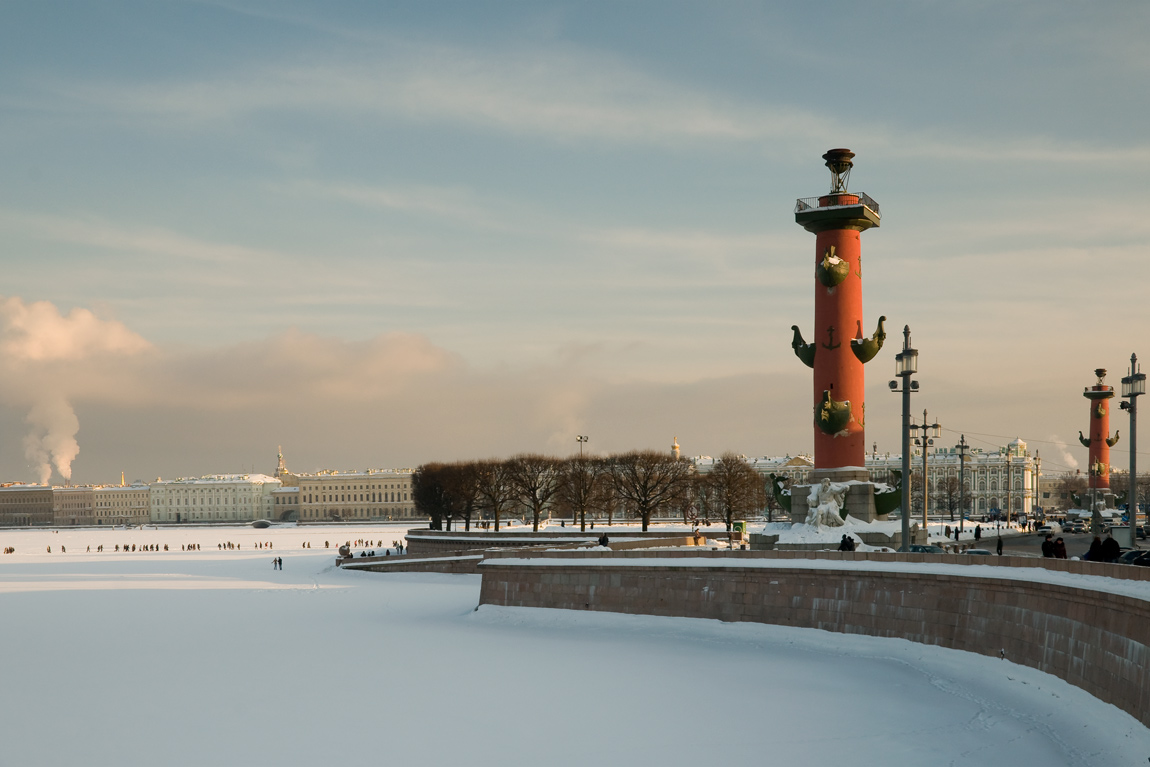 ПРОГУЛКА ПО САНКТ-ПЕТЕРБУРГУ
Презентация для детей 
старшего  дошкольного возраста.
(Мы играем, мы считаем
И стихи запоминаем!)
Молчанова Мария Алексеевна - воспитатель
ГБДОУ детский сад №27 Красногвардейского района
Санкт-Петербург. 2013 год.
Люблю по городу гулять, 
Люблю смотреть, люблю считать:
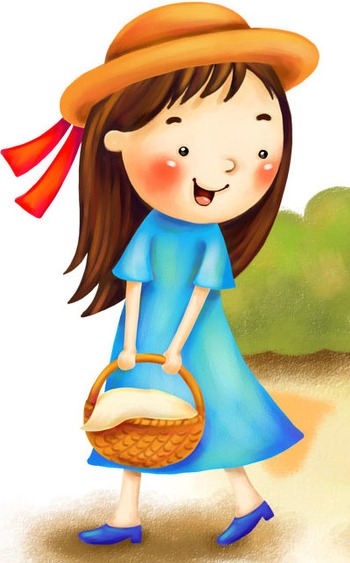 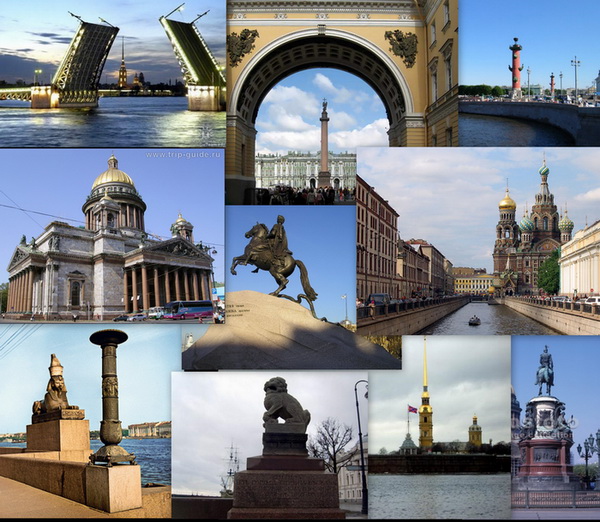 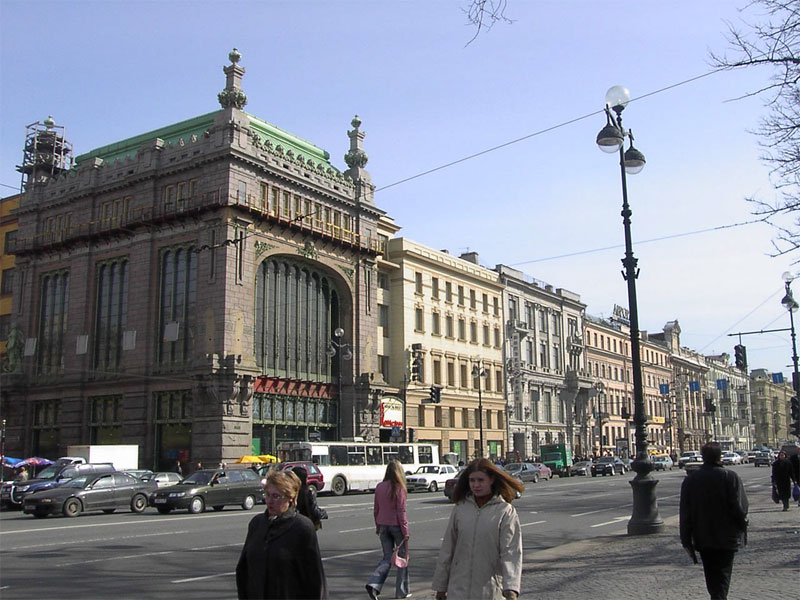 1
Невский – раз!
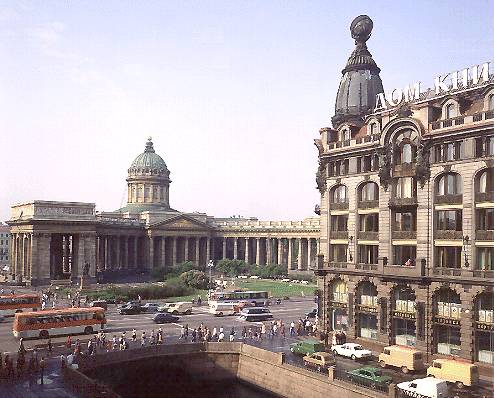 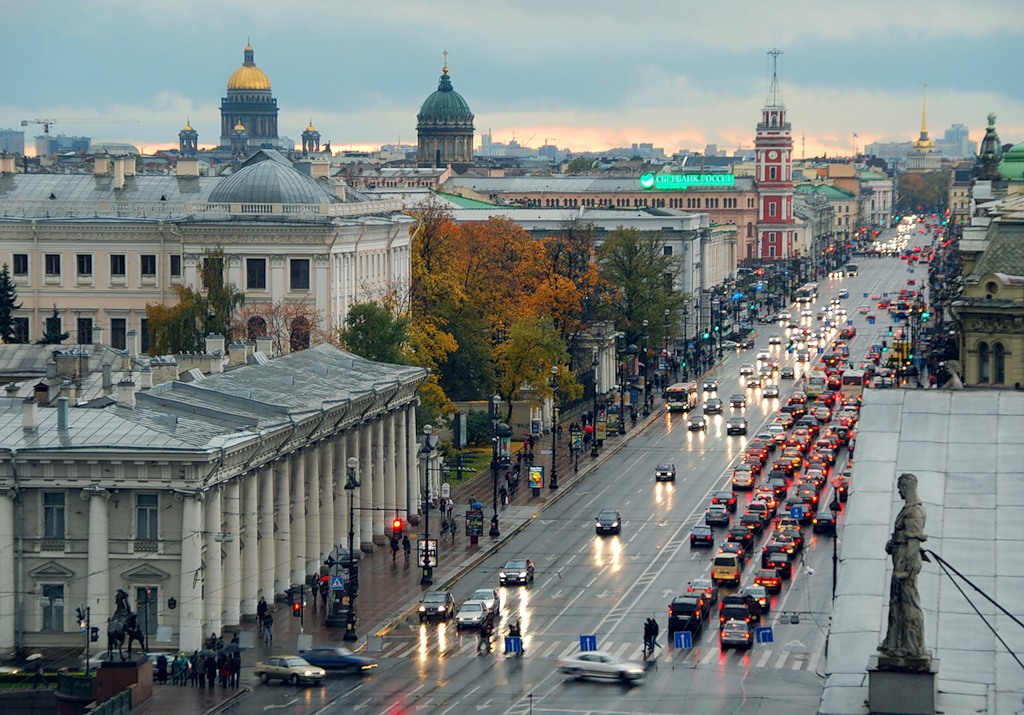 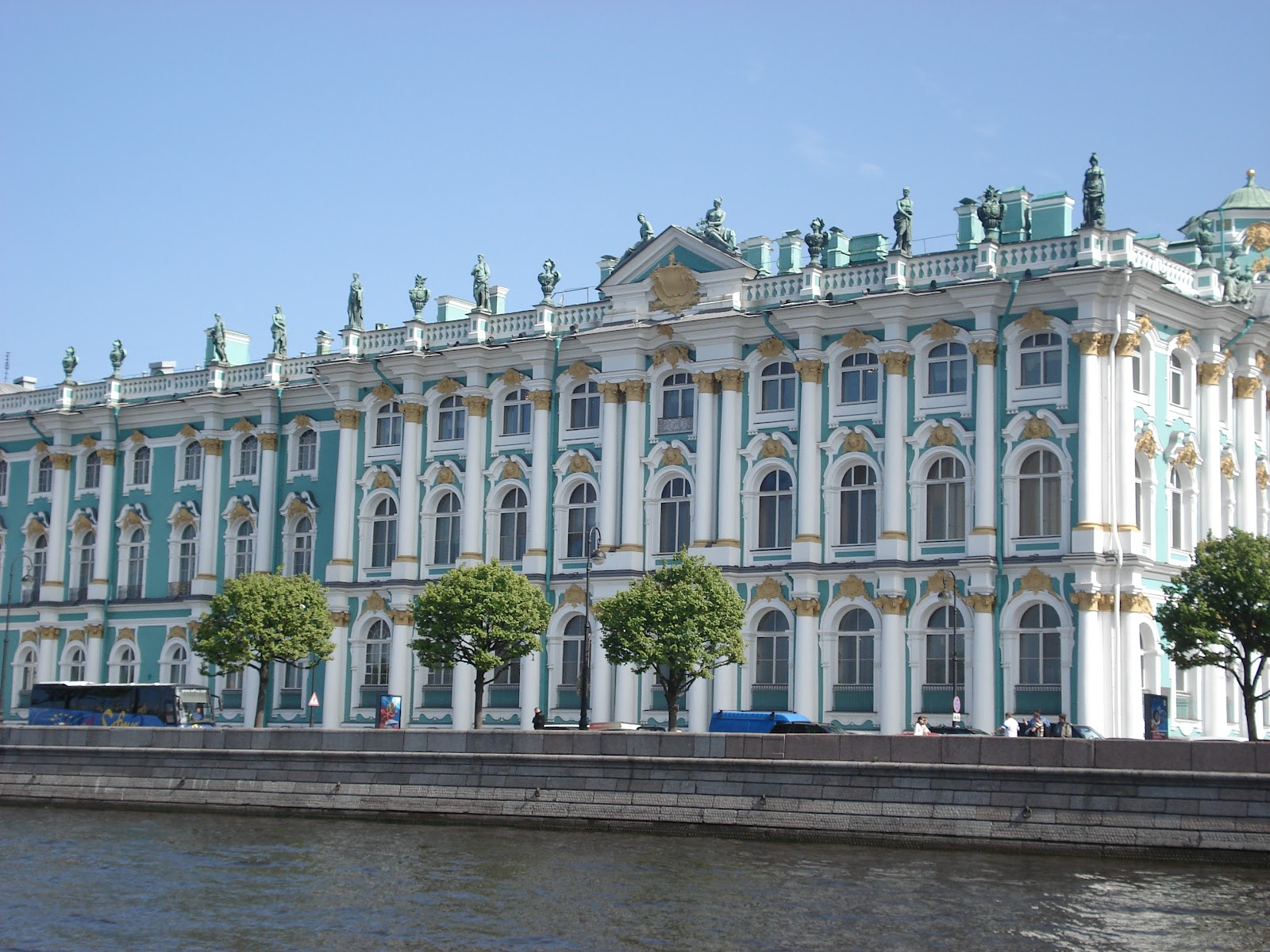 2
Зимний – два
3
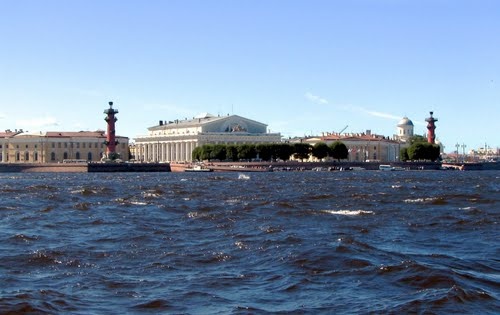 Три – красавица Нева
4
А четыре – мост Дворцовый
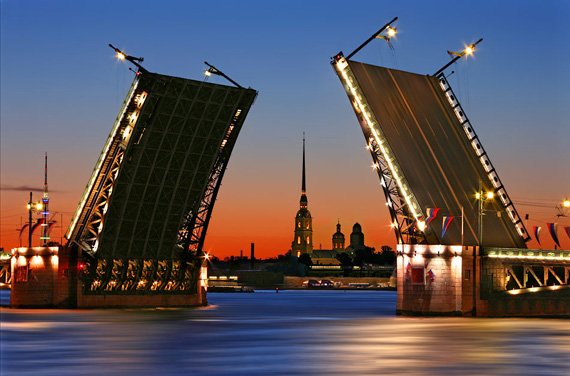 5
ПЯТЬ – гуляю по садовой
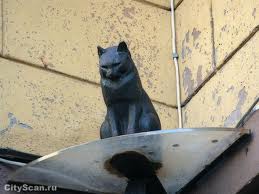 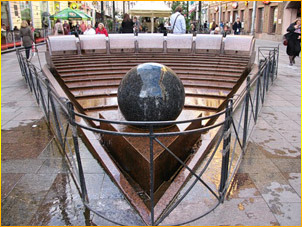 6
Шесть – к Исаакию схожу и на купол погляжу.
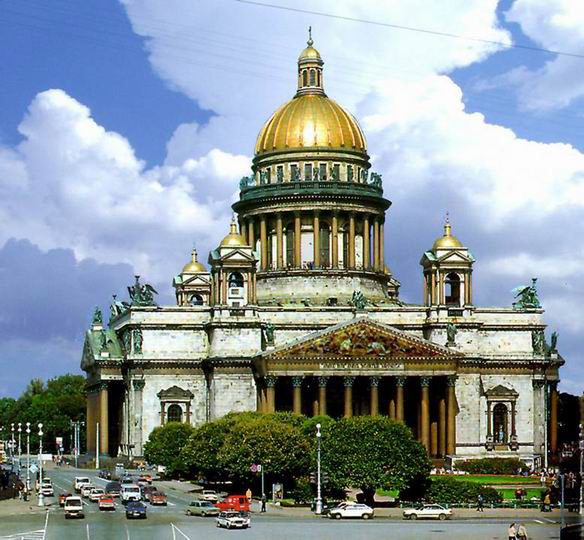 Семь – конечно, ЛЕТНИЙ САД, 
Как красив его наряд!
7
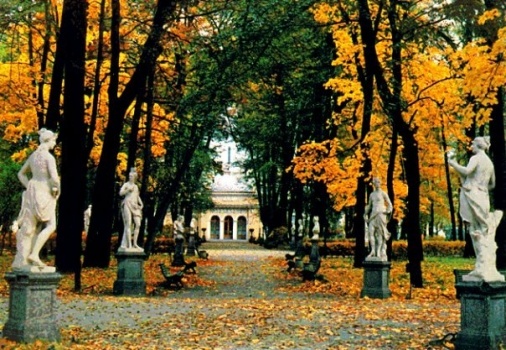 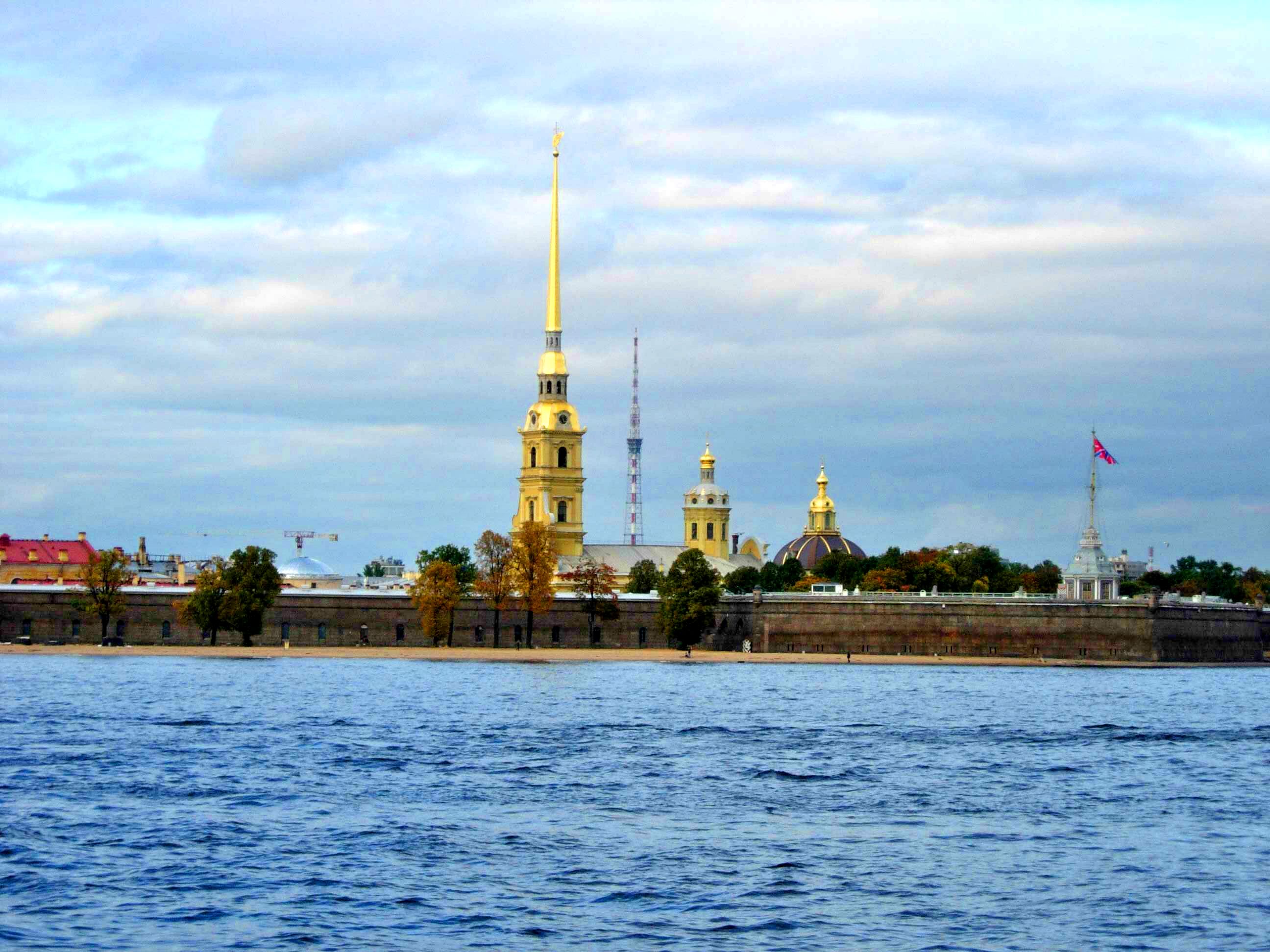 8
Восемь – крепость у Невы, были там, конечно, Вы.
9
Девять – повстречался мне Медный Всадник на коне!
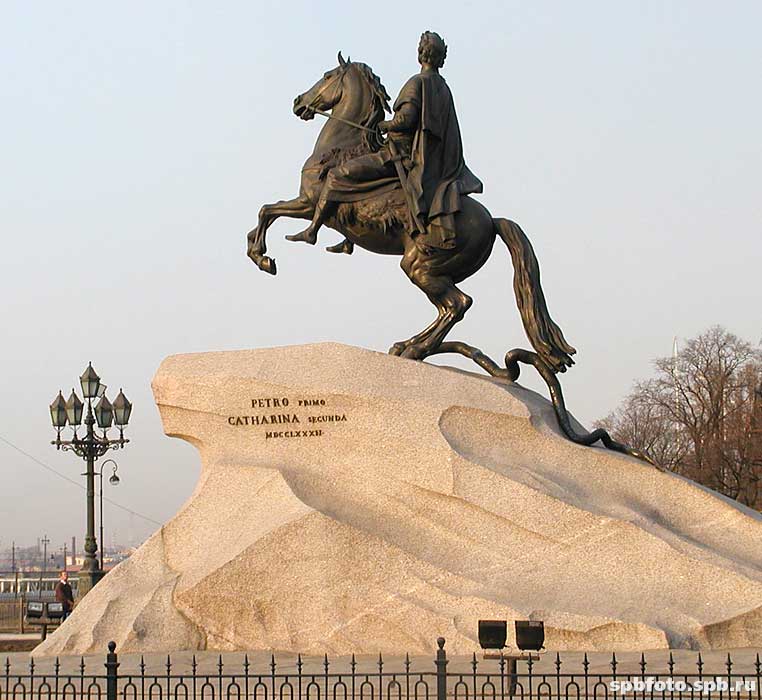 10
Десять – из-за поворота вижу Нарвские ворота!
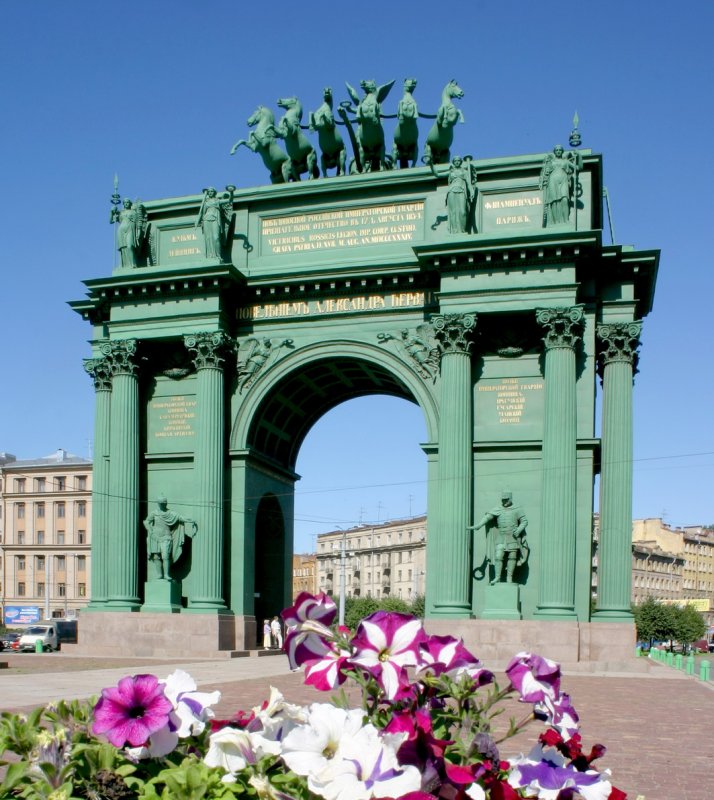 Мы очень любим город свой,-
Сияет солнце над Невой
Или дожди стучат в окно – 
Его мы любим все равно.
Мы в этом городе живем:
И он растет – и мы растем!
И скоро в школу мы пойдем!
Молодцы!